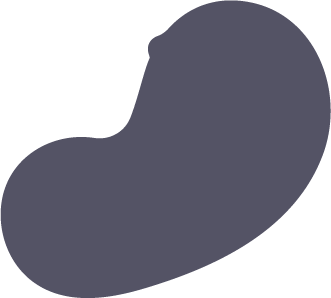 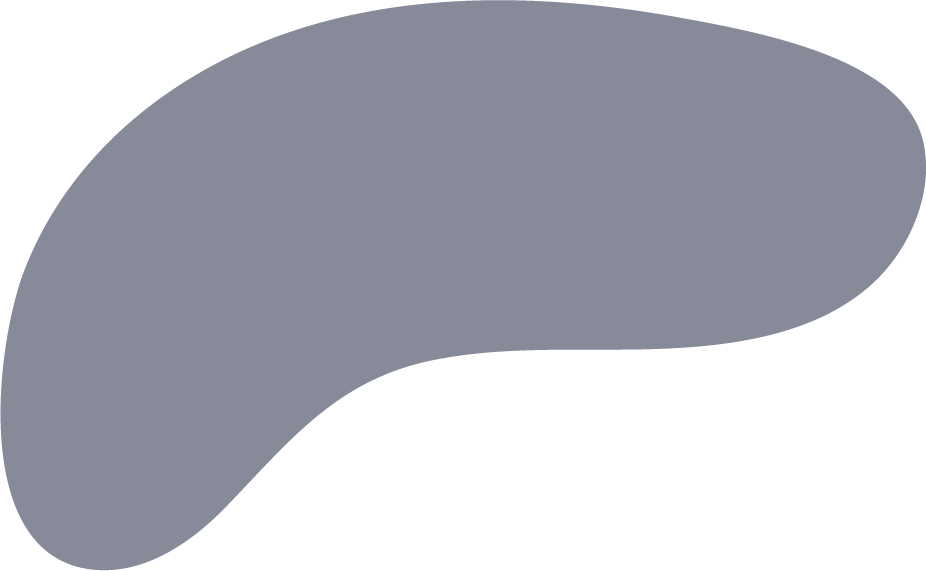 Meeting
Notes
Date:
Time:
SUBJECTIVE
AGENDA
OBJECTIVE
NOTES
ATTENDEES
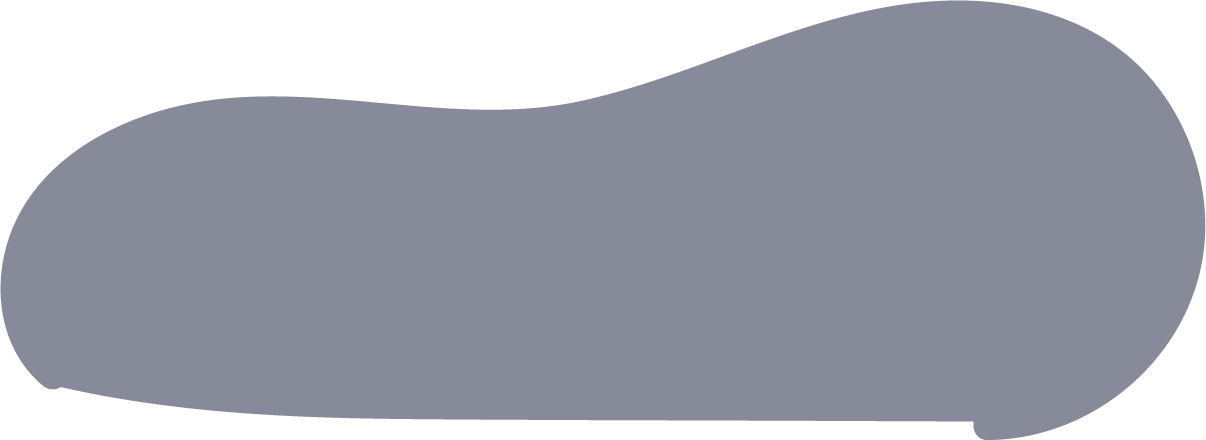